Key Players
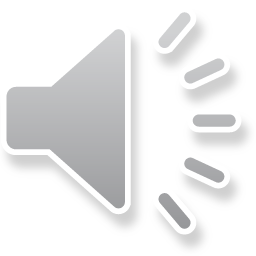 Module 1: Introduction to EQIP
[Speaker Notes: Welcome back to the EQIP curriculum! In this video we will be focusing on the key players and their roles within the Episode Quality Improvement Program.]
Key Players in EQIP
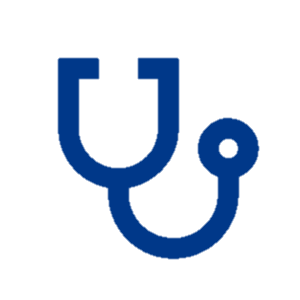 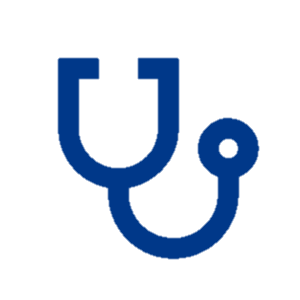 “Care Partner” (practitioner)
“Lead Care Partner”
Triggers episodes and performs EQIP care interventions 
Signs a Care Partner Arrangement with the CRP Entity 
Receives normal fee-schedule payments from Medicare and a potential “Incentive Payment” with the EQIP Entity
Eligible to achieve Quality Payment Program Status and bonuses
Initiates the creation of an EQIP Entity 
Has (EEP) access to the EQIP Entity Portal
Receive updates on the entity’s status throughout enrollment and the performance year
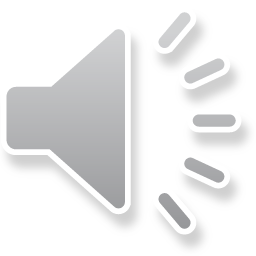 [Speaker Notes: First, we have a lead care partner! This is the physician that will initiate the creation of an EQIP entity, meaning they will start the enrollment process for any new entity within the program. They also have access to the EQIP entity portal where they can review information relating to their entity. Lastly, they will act as one of the primary contacts to receive status updates regarding the entity throughout enrollment and the performance year. 
 
Next, we have a care partner! This is a specialty physician that will trigger episodes and perform care interventions through their treatment of patients. The care partner will also sign a care partner agreement which is a contract that reviews the guidelines of the program and stipulations necessary for participation. Care partners will provide care as they normally would and will receive their typical fee-schedule payment from Medicare. Through participating in the EQIP program, there is a potential for an incentive payment with the EQIP entity. Lastly there is an opportunity to achieve bonuses through reaching certain quality metrics. This will be discussed later in the curriculum. I also want to note that lead care partner contributes to the entity in the same way a care partner does, however a lead care partner has a couple additional roles as mentioned earlier.]
Key Players in EQIP
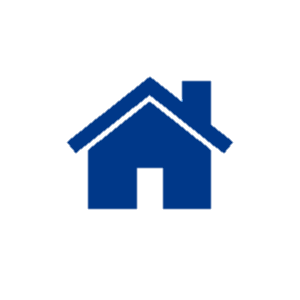 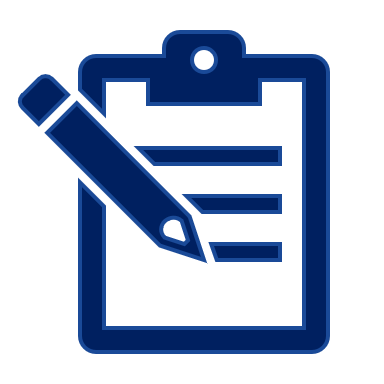 “Administrative Proxy”
“EQIP Entity”
Manages and monitors the participation and performance of the entity 
Has access to the EQIP Entity Portal (EEP)
Can complete enrollment for the entity
Consists of an individual Care Partner or multiple Care Partners 
Performance evaluation occurs at the EQIP entity level
Receives Incentive Payments
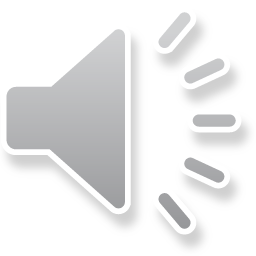 Administrative Proxies (*)
EQIP Entities can delegate management of their program administration.  This contractual arrangement, if any, will be determined between Administrative Proxy and Participant outside of Care Partner Arrangements.
[Speaker Notes: We have mentioned the EQIP entity a lot but what exactly is it? An EQIP entity consists of a care partner or group of care partners that will be participating in the program. Whether you are a singular physician or a group of physicians, EQIP will evaluate your performance at an entity level. Meaning all care partners contribute to the overall performance of the entity. Since performance is evaluated at the entity level, if awarded, incentive payments will also be received by the entity. 
 
Next, we have the administrative proxy. EQIP entities are allowed to have up to 9 administrative proxies and they manage and monitor the participation and performance of the entity. This role can be fulfilled by a practice manager, external consultant or anyone the entity would prefer to utilize. The administrative proxy also has access to the EQIP entity portal just as the lead care partner does. In fact, following the creation of the entity by the lead care partner, the administrative proxy can complete enrollment for the entity.]
Key Players in EQIP
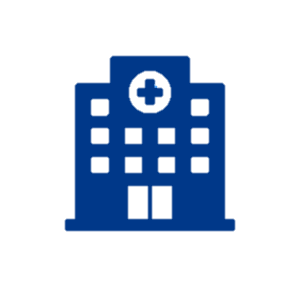 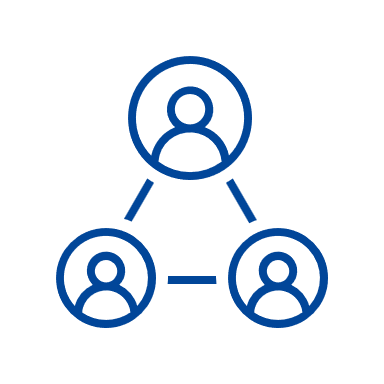 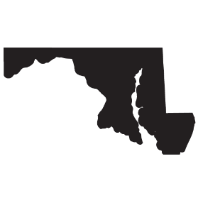 “CRP Entity”
“HSCRC and CRISP”
“MedChi”
Signs a Care Partner Arrangement with all Care Partners 
Pays incentive payments or savings to EQIP entities
Will calculate episodes, monitor performance and determine Incentive Payments 
Maintains reporting and monitoring requirements per the Participation Agreement and to support CRP Entity
Will facilitate EQIP Entity and Care Partner Enrollment, Reporting and Learning Systems
Supports and  creates EQIP entities for growing practices 
Advocates for EQIP and its participants
Assists with enrollment, education and outreach
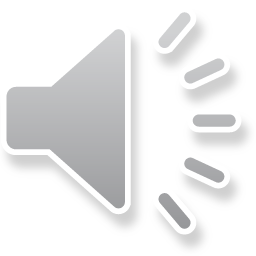 [Speaker Notes: Now that we have discussed the roles that relate the participation in EQIP, lets discuss the administrative roles help facilitate this program. First we have the CRP entity which is the care redesign program entity. They will sign the care partner arrangement with the all care partners participating in EQIP. They will also pay out any incentive payments or savings generated for the entities. 
 
Next we have the HSCRC and CRISP. The HSCRC is the health services cost review commission and CRISP is the Chesapeake regional systems for patients which is Maryland’s Health Information Exchange. These two organizations work together to calculate episodes, monitor performance and determine incentive payments. They also work together to support all reporting and monitoring requirements to support the CRP entity. Lastly they work in partnership to facilitate enrollment, provide accurate reports and share resources to promote success
Lastly we have MedChi. This organization helps to support the creation of EQIP entities for smaller practices that would like to participate in the program. They work to advocate for the EQIP program and it’s participants. They also assist with EQIP enrollment, education on the ins and outs of the program and facilitate outreach. 
 
EQIP has a variety of key players, and we hope that this video has been helpful in illustrating that. If you have any questions, please feel free to reach out to eqip@crisphealth.org for more information.]
Want to Learn More?
Visit the full EQIP Curriculum to explore comprehensive learning modules and deepen your understanding of Maryland’s Episode Quality Improvement Program (EQIP).
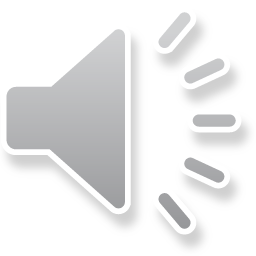 [Speaker Notes: Do you want to learn more about EQIP? Visit the full EQIP curriculum to explore comprehensive learning modules to deepen your understanding of Maryland's Episode Quality improvement program.]